Intermediate Physics for Medicine and Biology Chapter 2: Exponential Decay and Growth
Professor Yasser M. Kadah

Web: http://www.k-space.org
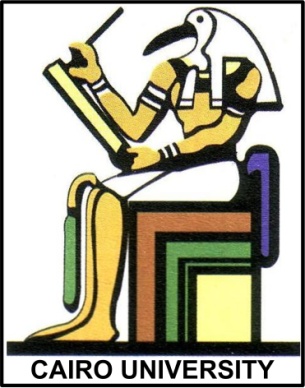 Textbook
Russell K. Hobbie and Bradley J. Roth, Intermediate Physics for Medicine and Biology, 4th  ed.,  Springer-Verlag, New York, 2007. (Hardcopy)
Textbook's official web site: http://www.oakland.edu/~roth/hobbie.htm
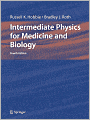 Exponential Growth
An exponential growth process is one in which the rate of increase of a quantity is proportional to that quantity
Example:
Savings account
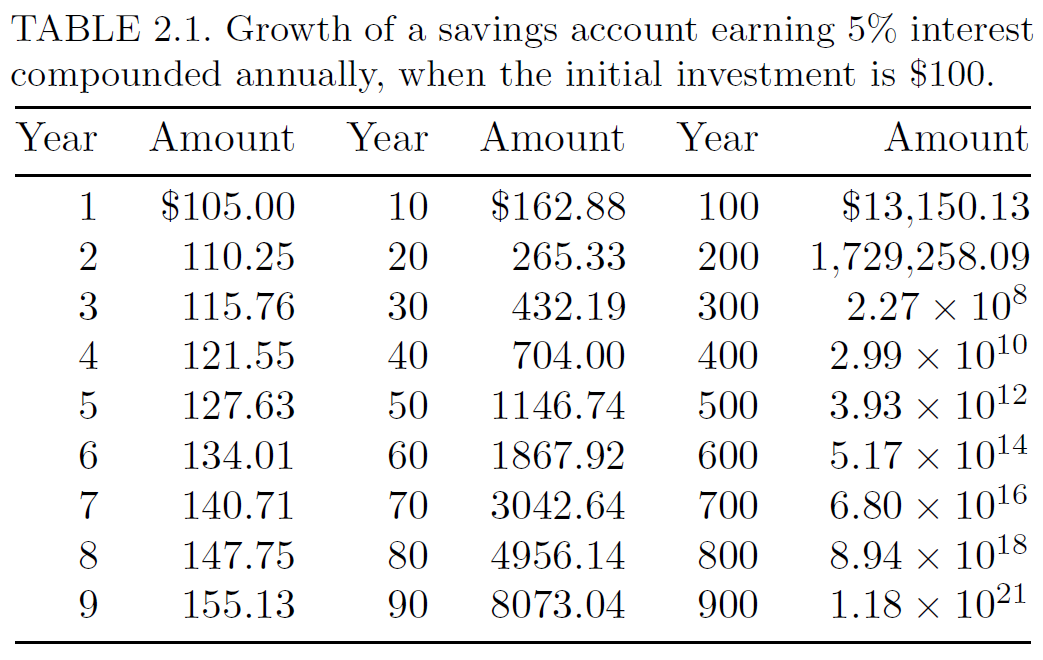 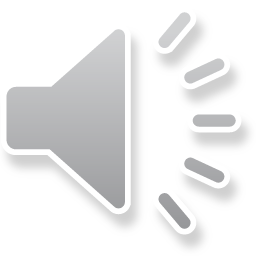 Exponential Growth
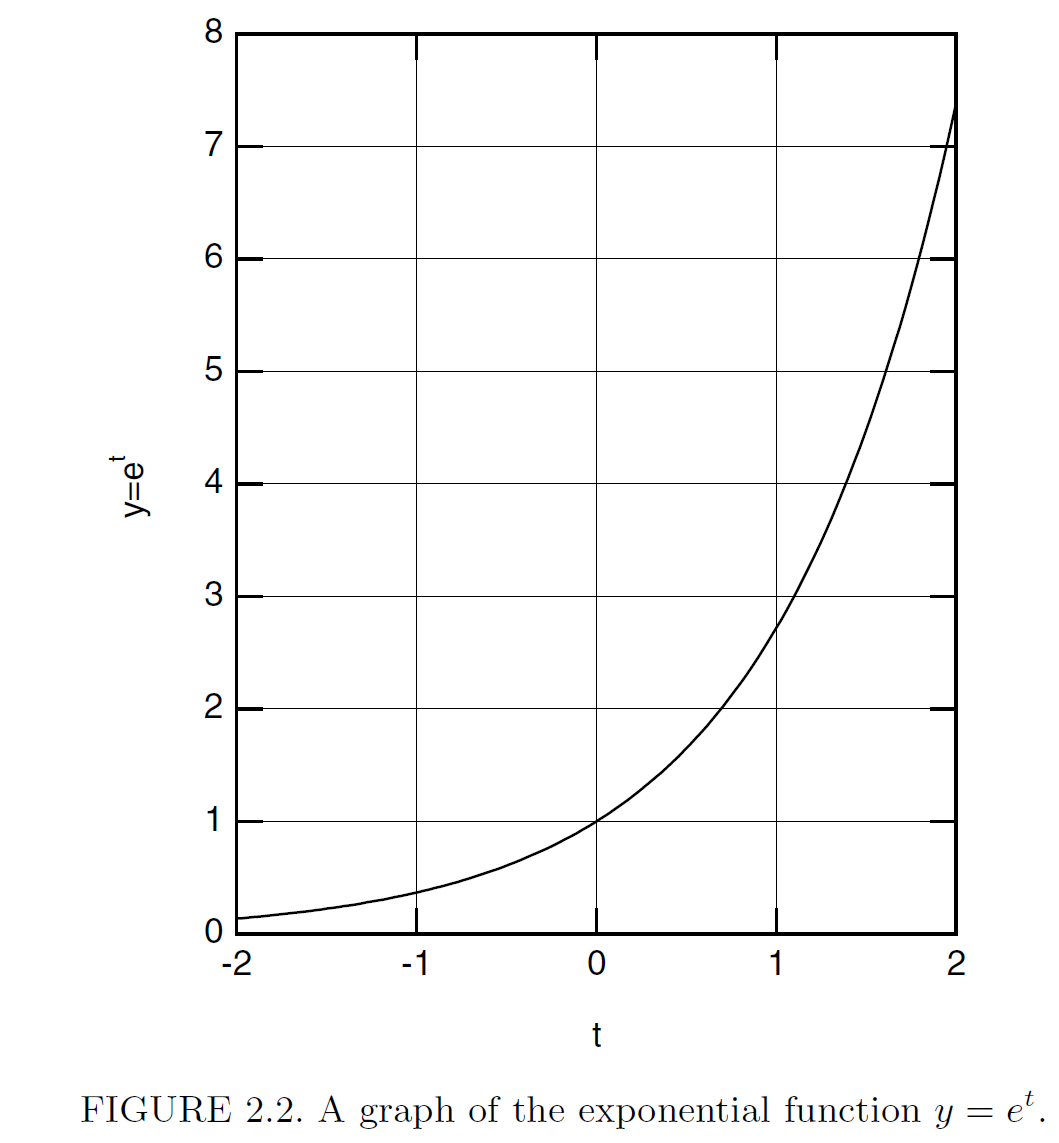 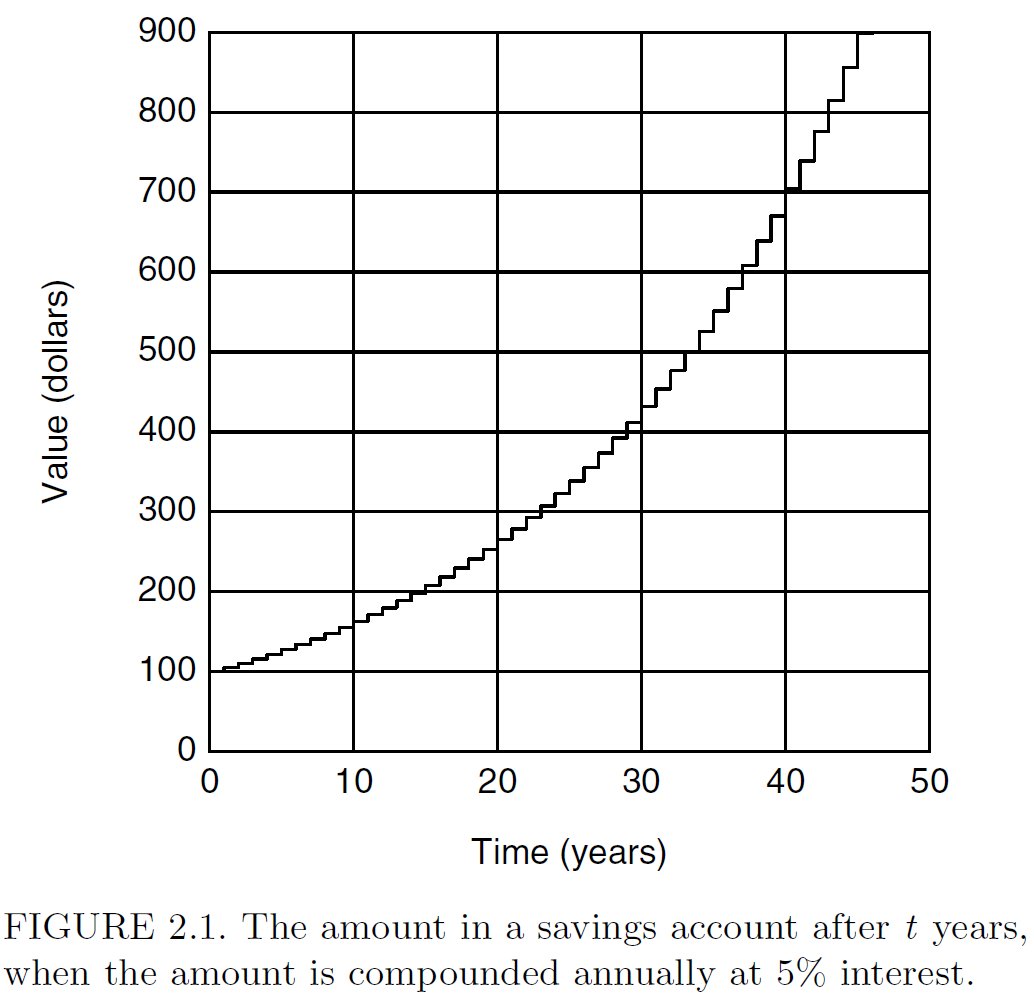 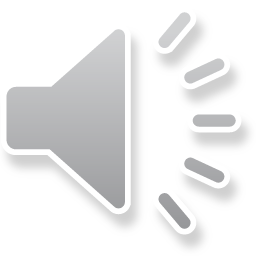 Exponential Growth: Compounding
N times/year
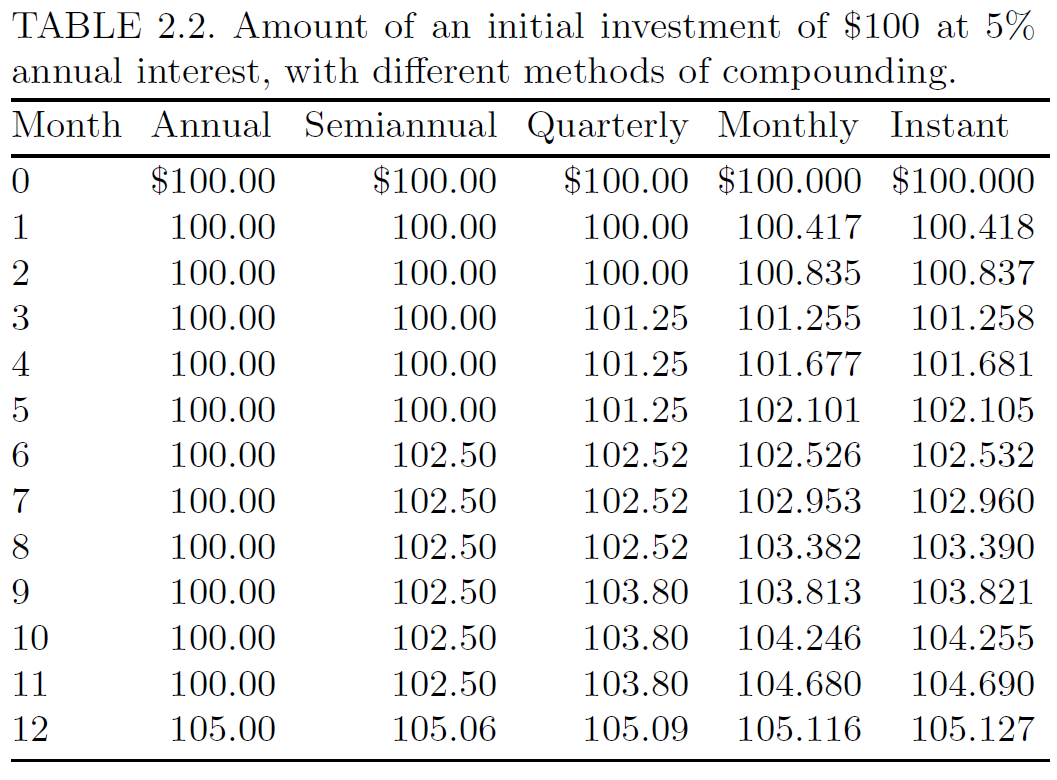 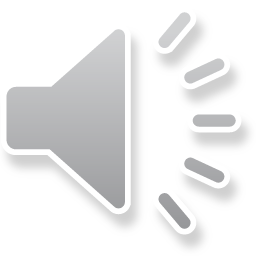 Exponential Growth
As compounding N →,
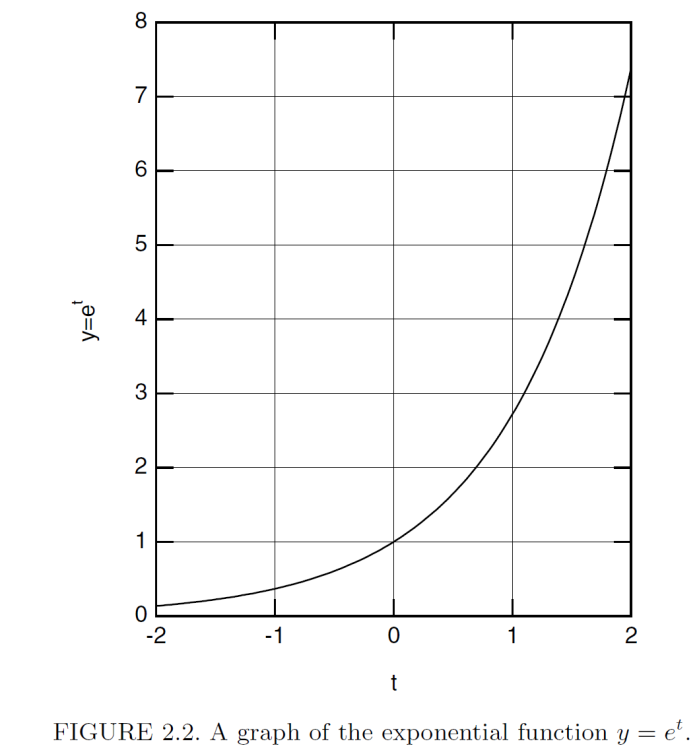 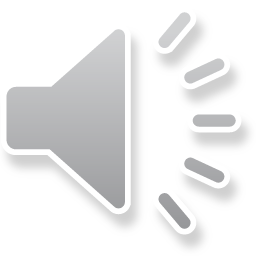 Exponential Growth
Differential Equation
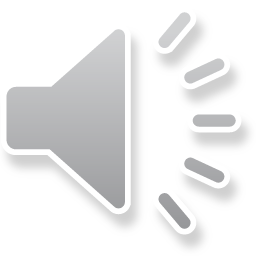 Exponential Decay
Example: assume b>0
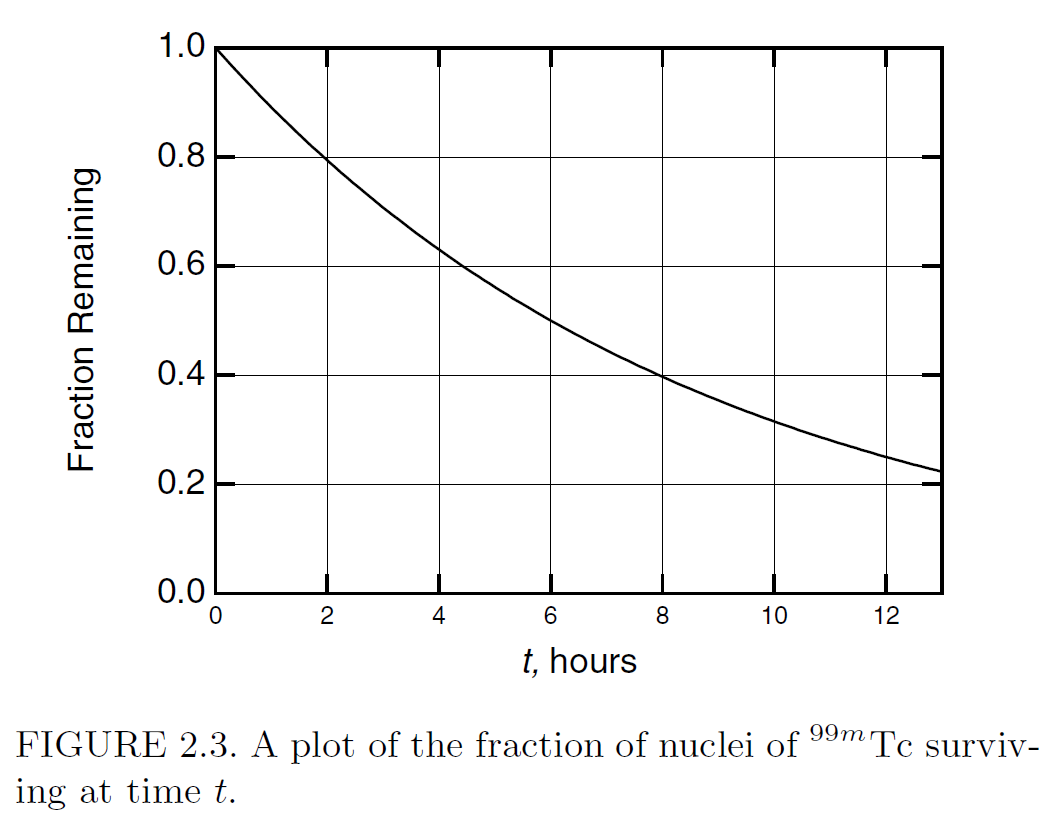 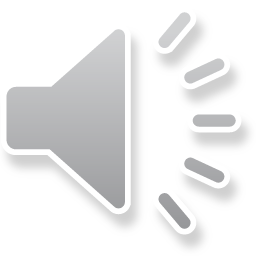 Exponential Decay
Half-Life T½ : Length of time required for yt to decrease to ½ its original value




Note: Doubling time T2 is same value
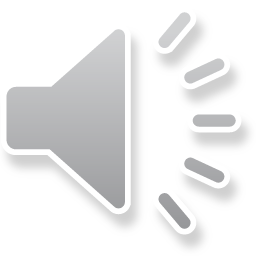 Exponential Decay
Example: Radioactive decay of 99mTc
Decay rate: b= 0.1155 h-1
T½  = 0.693/0.1155 = 6 h
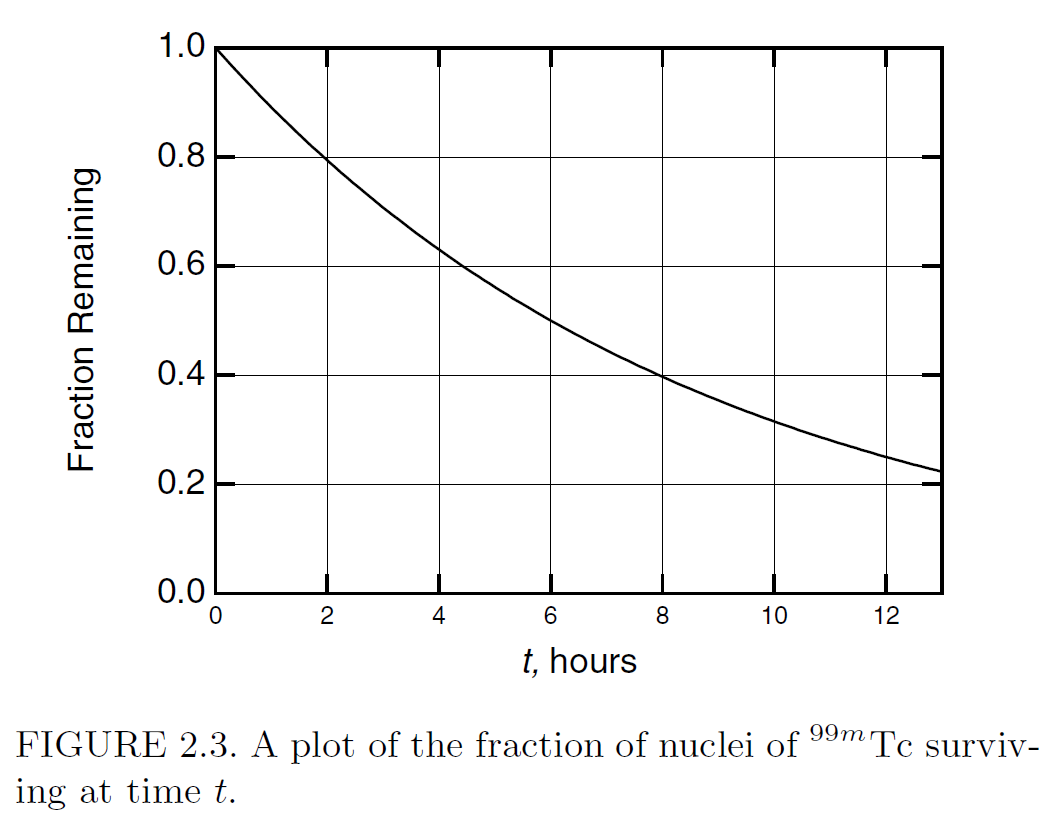 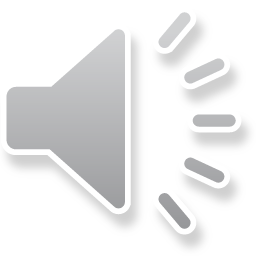 Semilog Paper
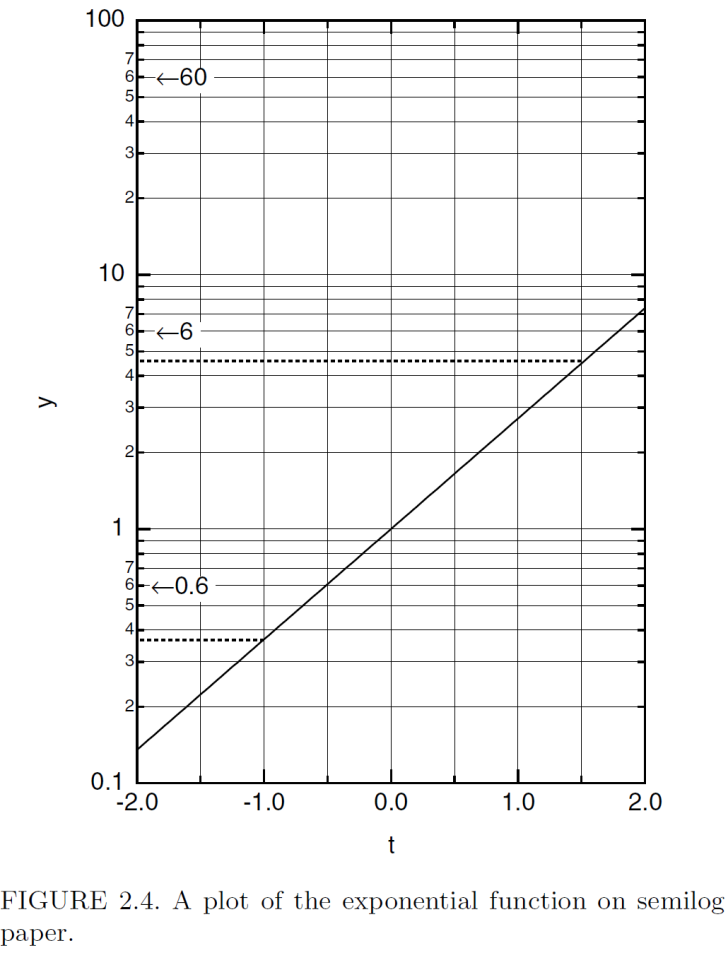 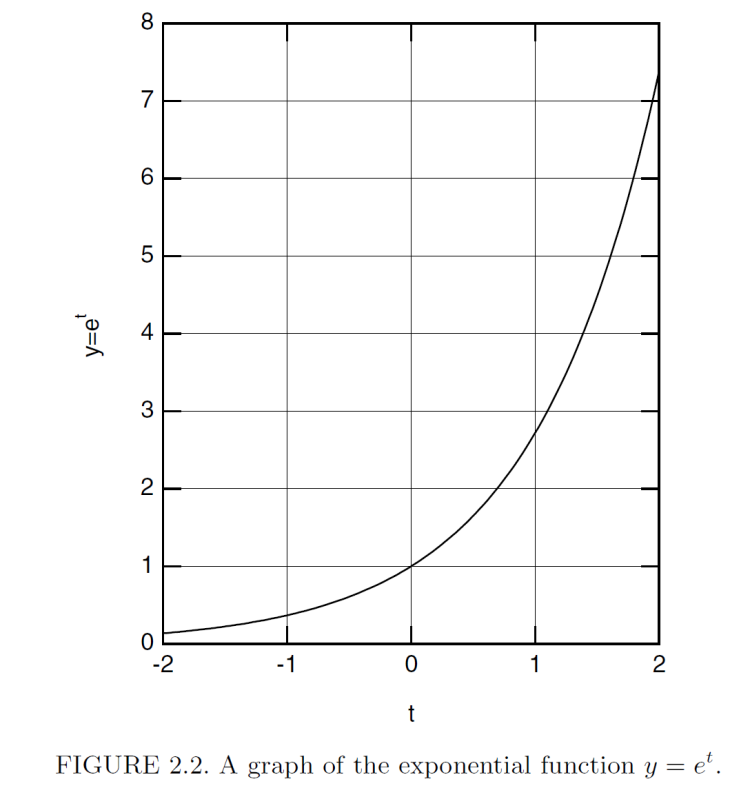 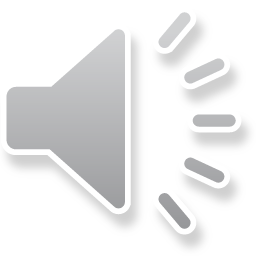 Semilog Paper: Example
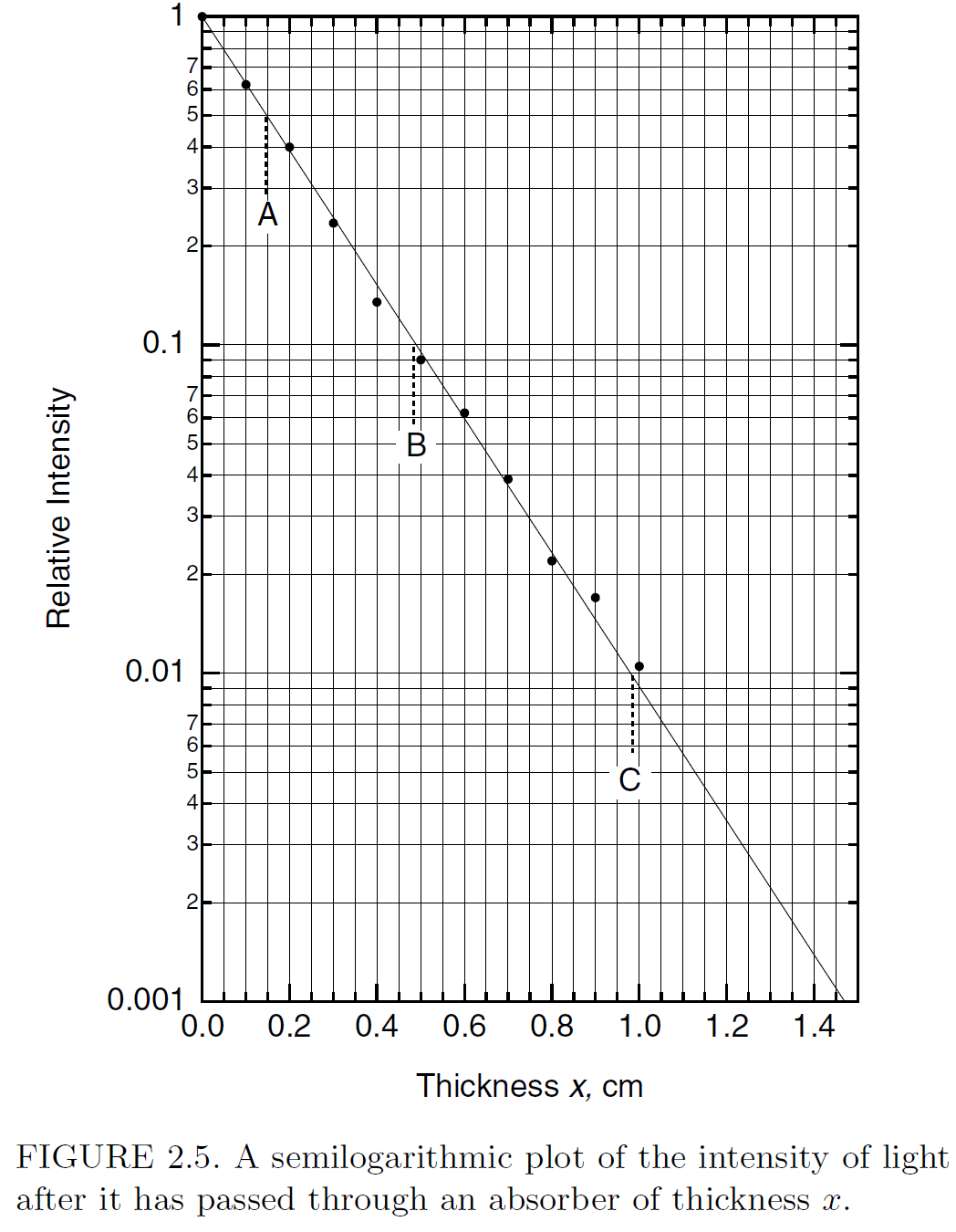 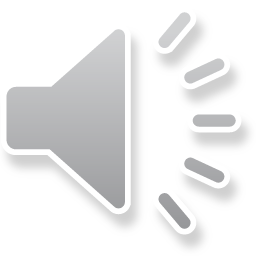 Variable Rates
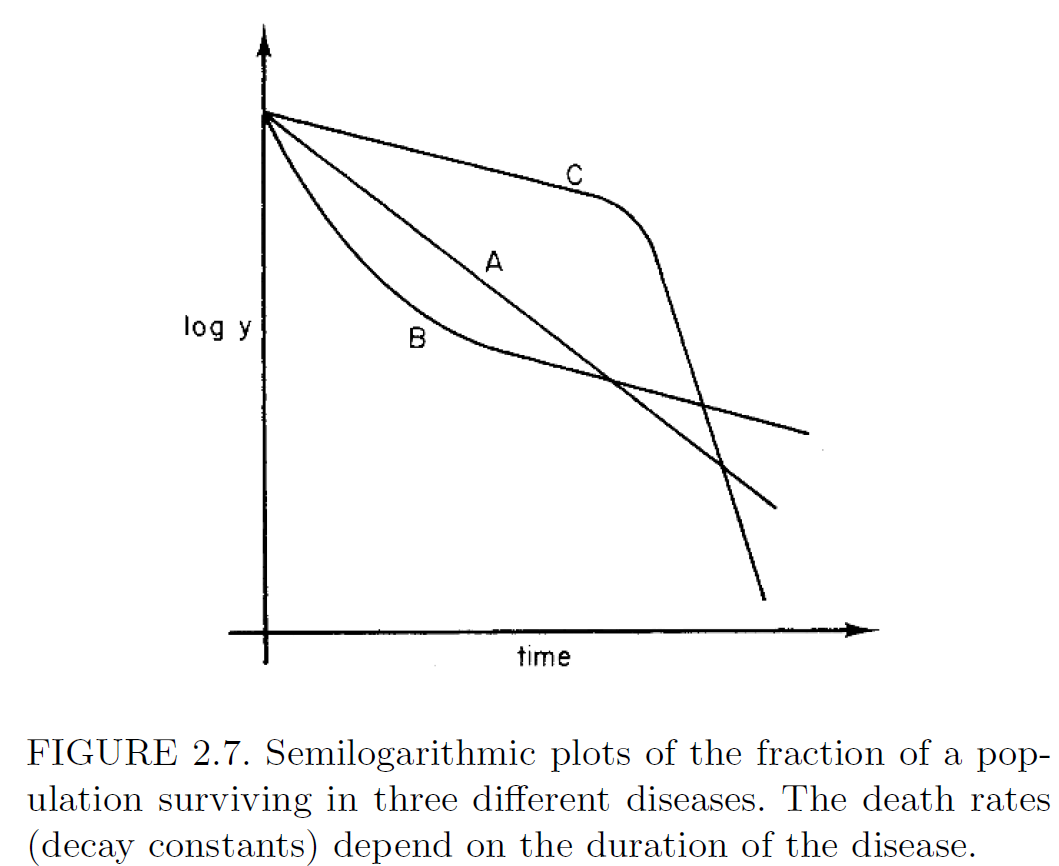 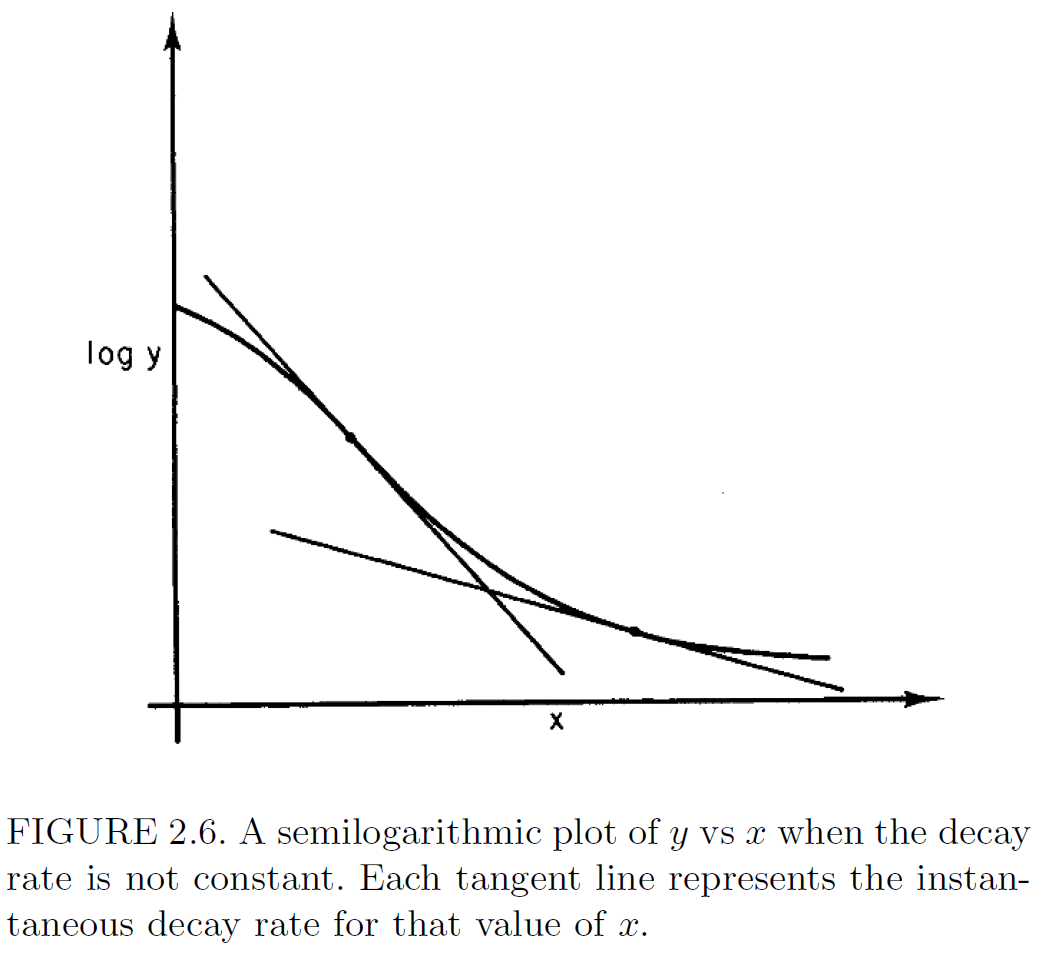 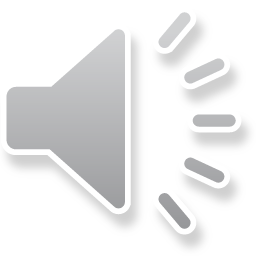 Variable Rates: Example
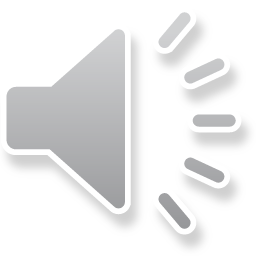 Variable Rates: Example
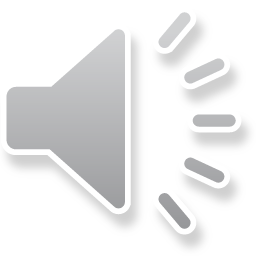 Clearance
Clearance K is defined by,
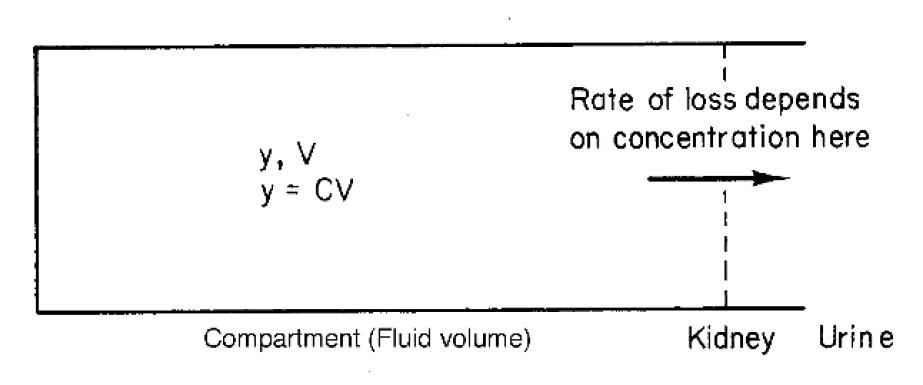 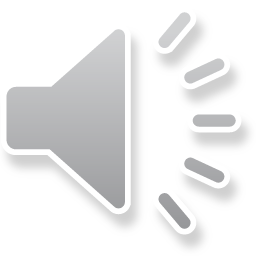 Multiple Decay Paths
Multiple decay processes



Half-life
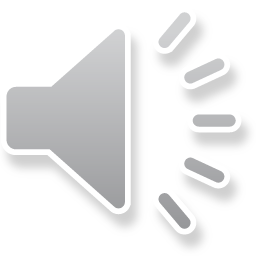 Decay Plus Input at a Constant Rate
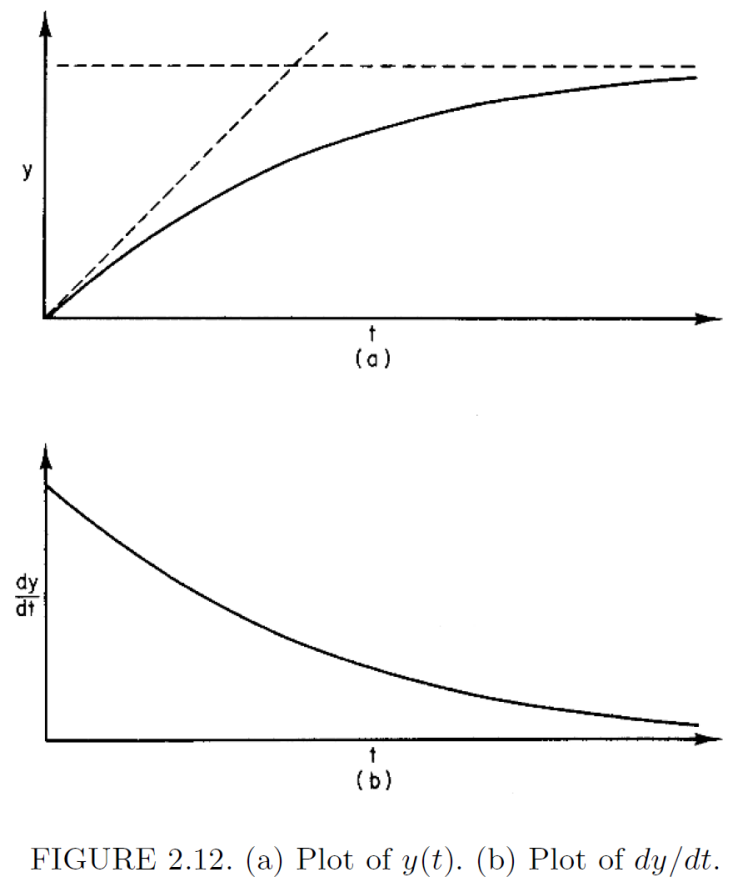 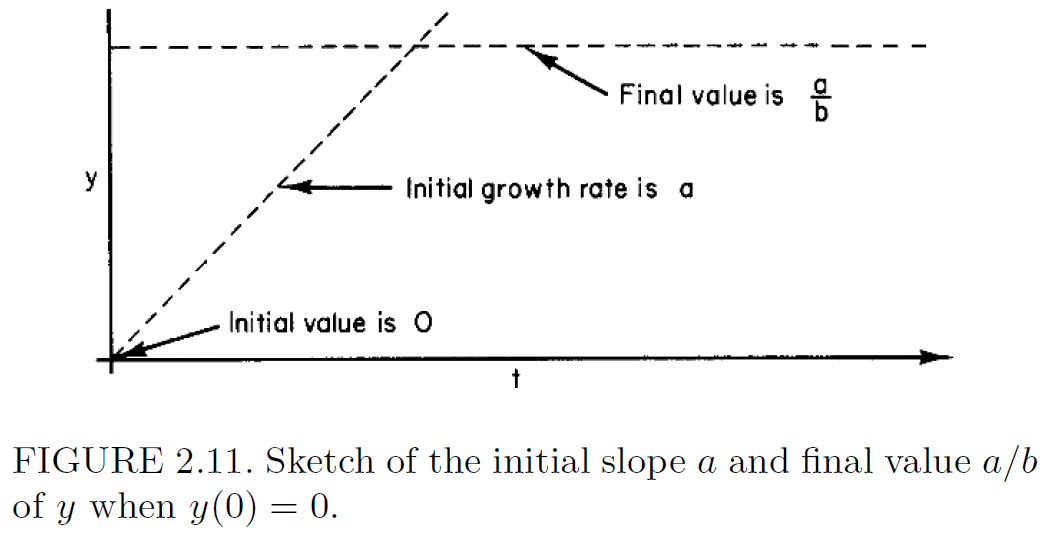 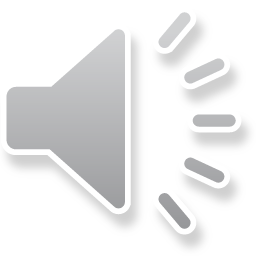 Decay with Multiple Half-Lives: Fitting Exponentials
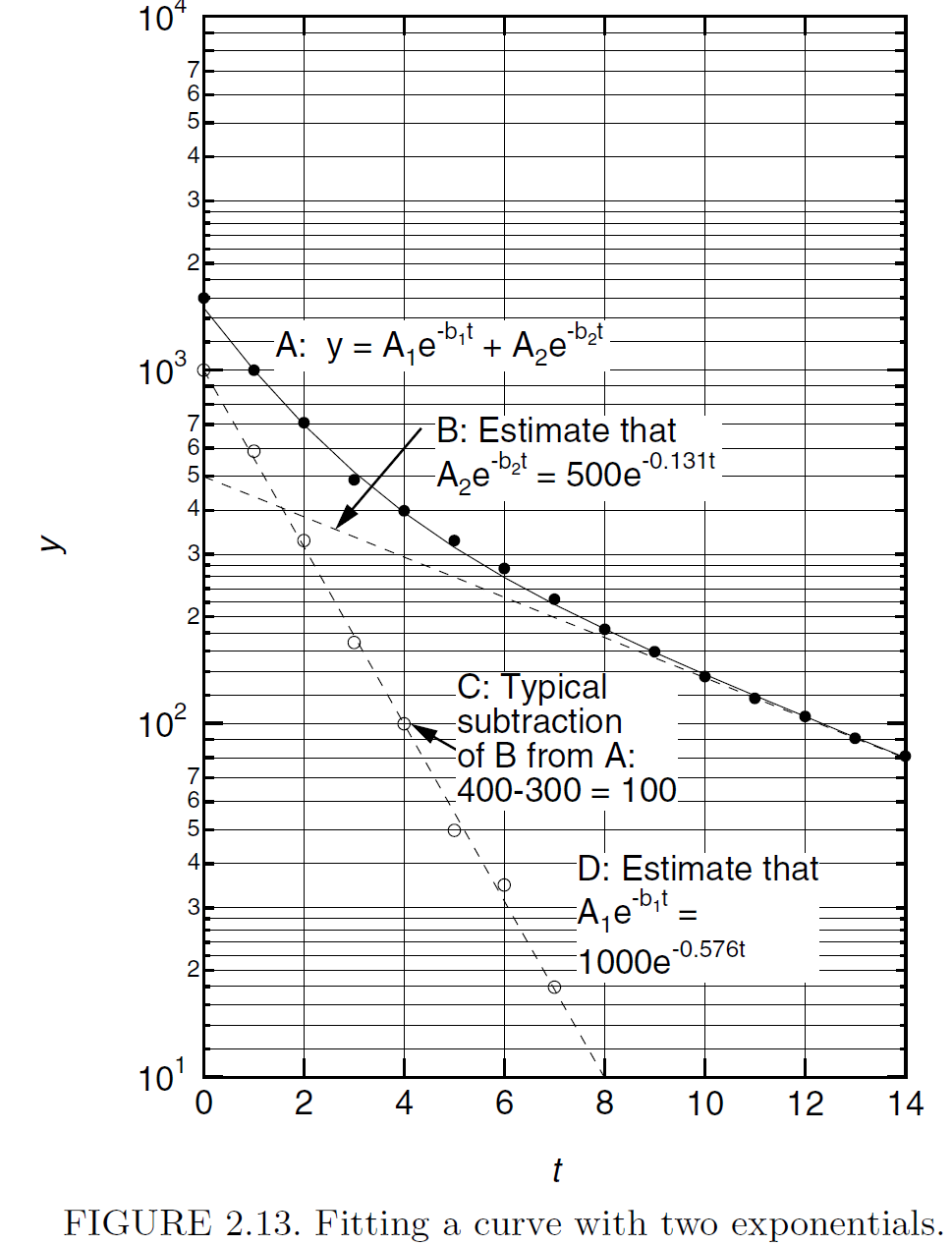 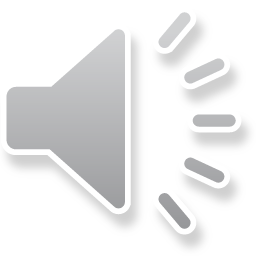 Log-Log Plots
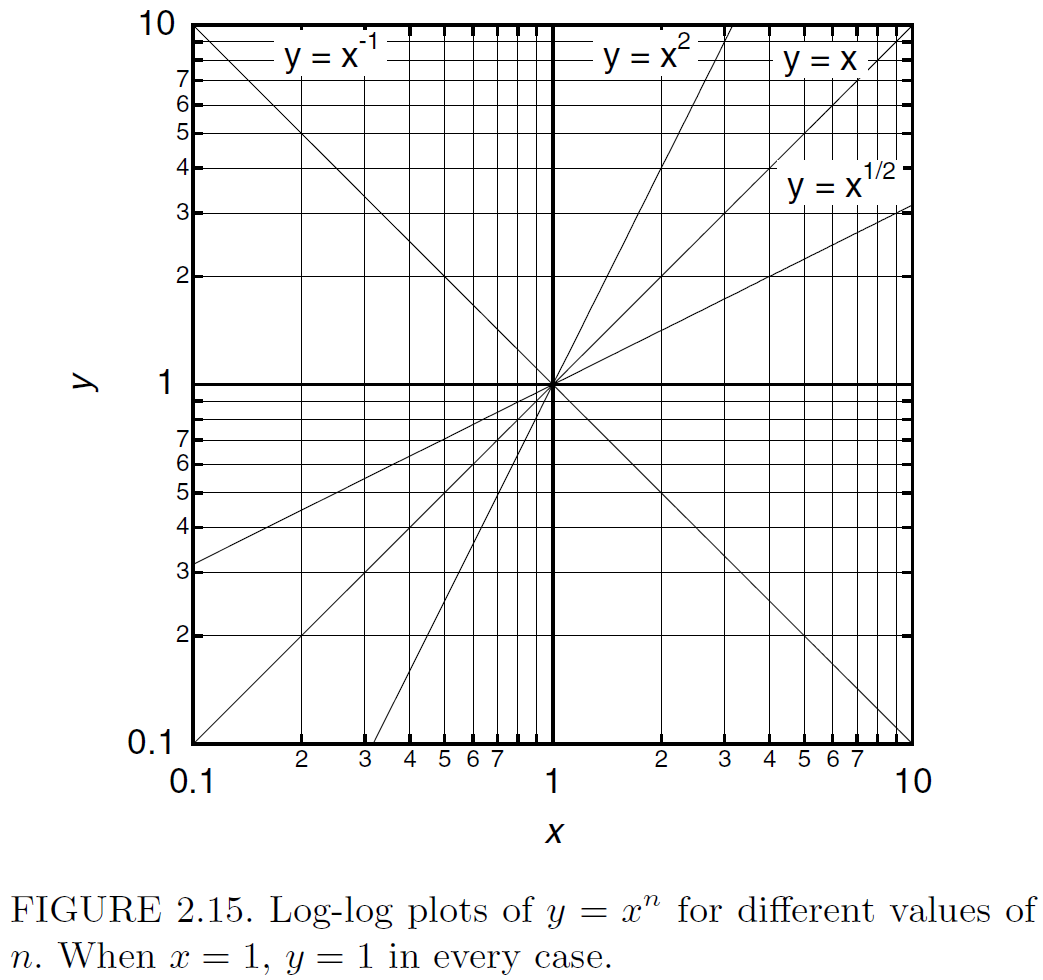 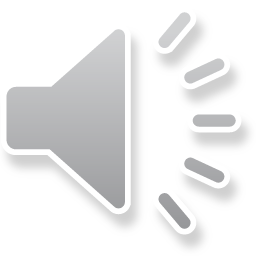 Log-Log Plots
Scaling
Nonzero intercept
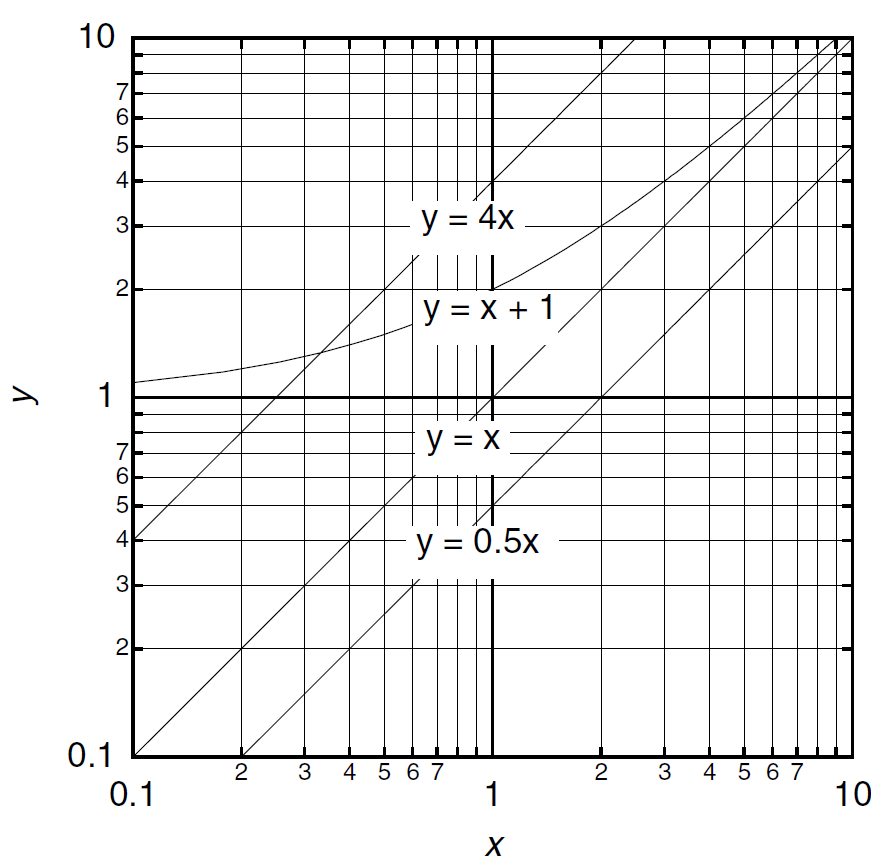 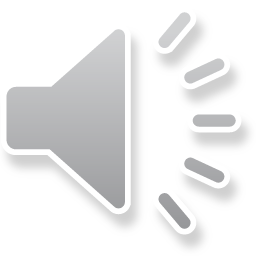 Example: Food Consumption
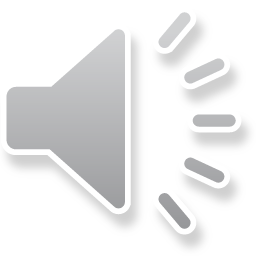 Example: Basal Metabolic Rate
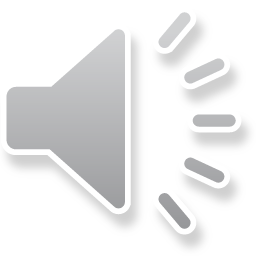 Problem Assignment
Posted on class web site 

Web: http://www.k-space.org
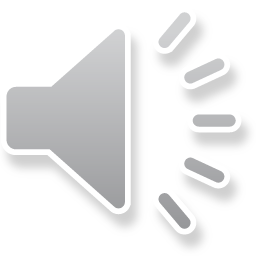